Бюджет Усть-Катавского городского округа на 2024 год и на плановый период 2025 и 2026 годов для граждан
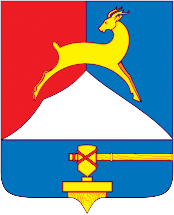 Материал подготовлен на основании проекта бюджета 
Усть-Катавского городского округа на 2024 год 
и на плановый период 2025 и 2026 годов.
Подготовленный материал позволит получить информацию 
об основных характеристиках бюджета, о подходах при формировании 
бюджета и направлениях расходов бюджета.
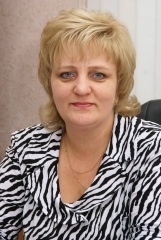 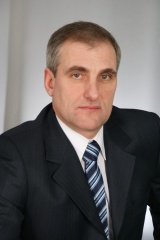 Руководители проекта
С.Д.Семков, глава Усть-Катавского городского округа
А.П.Логинова, заместитель главы по финансовым вопросам - начальник финансового управления
Семков С.Д.
Логинова А.П.
Материал подготовлен 
финансовым управлением администрации Усть-Катавского городского округа
Ноябрь 2023 года
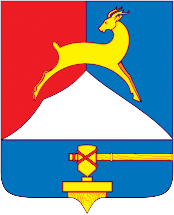 Обращение главы Усть-Катавского городского округа Семкова С.Д.
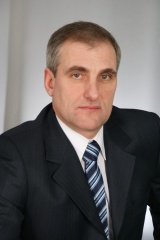 Уважаемые жители Усть-Катавского городского округа.
		                      Представляем вам материал «Бюджет для граждан», который поможет                                                                 разобраться в главном финансовом документе нашего округа, понять, как формируется и расходуется бюджет нашего округа на 2024-2026 годы.
	Как и в предыдущие годы, доходная часть бюджета  рассчитывается с учетом прогноза социально-экономического развития территории. Общий объем расходов бюджета округа на 2024 год составляет  1 365,5 млн. рублей.
		Первоочередным направлением бюджетной политики остается социальная сфера, мы постарались максимально, учитывая возможности округа, обеспечить ресурсами все приоритетные отрасли социальной сферы, к которым относятся образование, культура, социальная поддержка жителей, физическая культура и спорт. Бюджет 2024 года предусматривает дальнейшее развитие: в нём предусмотрены капитальные вложения в строительство Физкультурно-оздоровительного комплекса в центральной части города, большой капитальный ремонт корпусов, пищеблока и банно-прачечного комплекса Ребячьей Республики, реализация инициативных проектов. Продолжится благоустройство центральной площадки парка Дворца культуры имени Т.Я.Белоконева, будут проведены работы по ремонту дорожно-транспортной сети, будет отремонтирован клуб в селе Минка.			
		Надеюсь, что знакомство с бюджетом округа будет для вас интересным, полезным и даст возможность с пониманием участвовать в принятии общих решений на благо жителей нашего округа. 
		
	                                                                                                  Глава Усть-Катавского городского округа Семков С.Д.
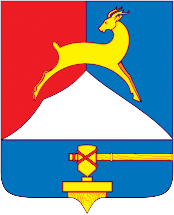 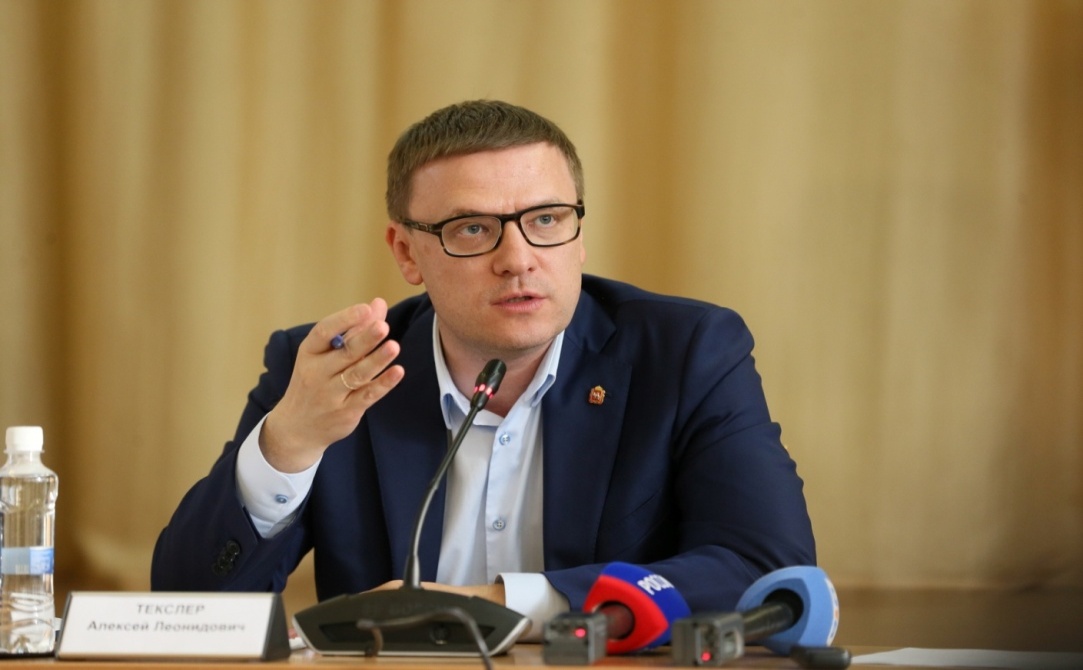 Новый бюджет области сформирован в условиях устойчивого преодоления влияния геополитической ситуации на региональную экономику. Позитивные прогнозы на 2024 год подтверждаются, в том числе, и результатами исполнения бюджета в текущем году...Бюджет в 2024 году сохраняет свою социальную направленность. Мы сохранили уровень расходных обязательств области по всем первоочередным и социально-значимым направлениям с учетом индексации социальных мер поддержки граждан в соответствии с законодательством…В полном объеме обеспечим реализацию всех социальных Указов Президента. Особое внимание уделим всесторонней поддержке участников специальной военной операции и их семей – это наш безусловный приоритет. Продолжим формировать инфраструктуру социально-медицинской реабилитации участников СВО. Одновременно сохраняем курс на развитие региона – в первую очередь, за счет сохранения расходов инвестиционного характера. В рамках «бюджета развития» продолжим реализацию инфраструктурных проектов в здравоохранении, образовании, сферах культуры и спорта. Продолжим не только строить новые объекты, но и ремонтировать существующие, используя для этого средства из всех уровней бюджетов, а также частные инвестиции. Новый импульс получит развитие транспортной инфраструктуры.. Особый акцент – на модернизации объектов коммунальной инфраструктуры, газификации, благоустройстве и создании современной комфортной среды в городах и поселках. Сохраним все формы прямого участия жителей в решении насущных вопросов. 				Губернатор Челябинской области А.Л.Текслер
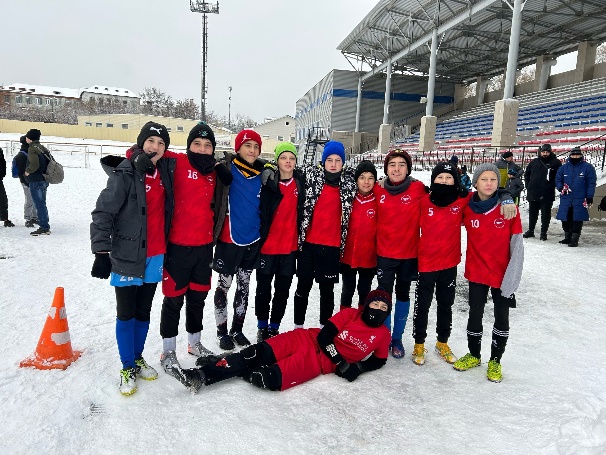 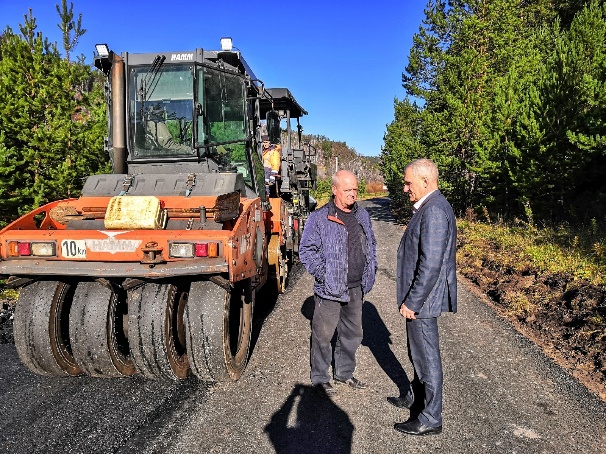 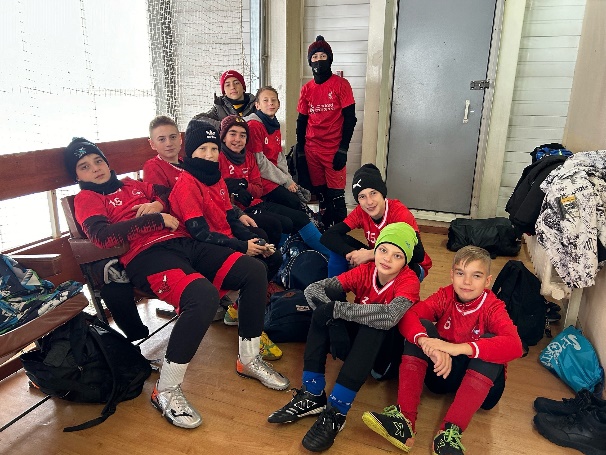 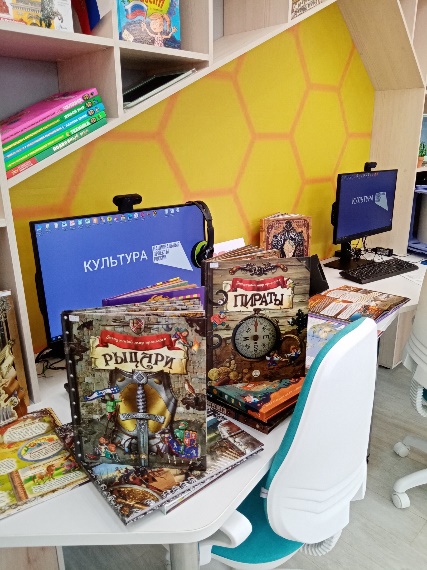 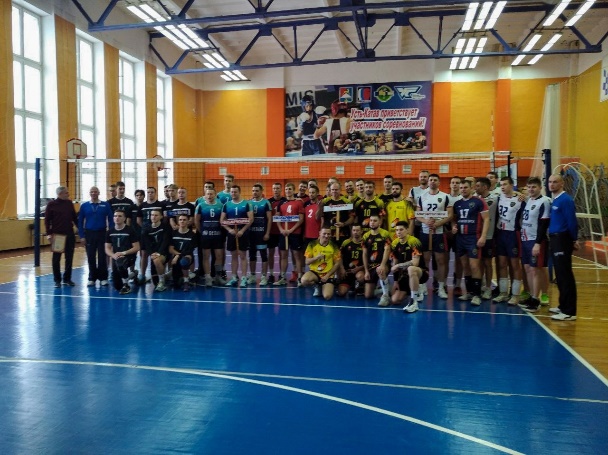 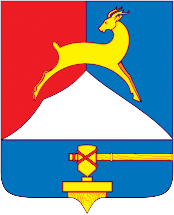 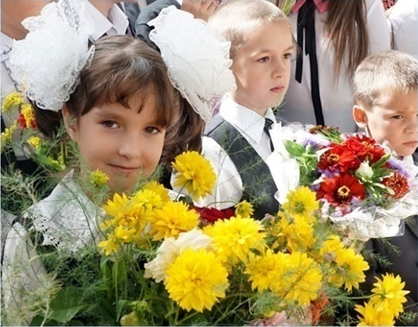 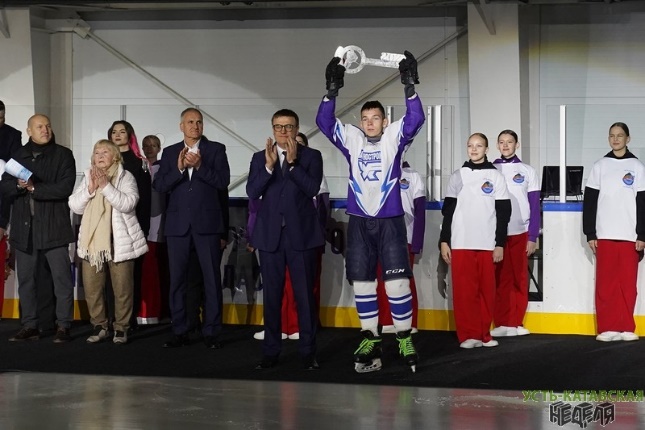 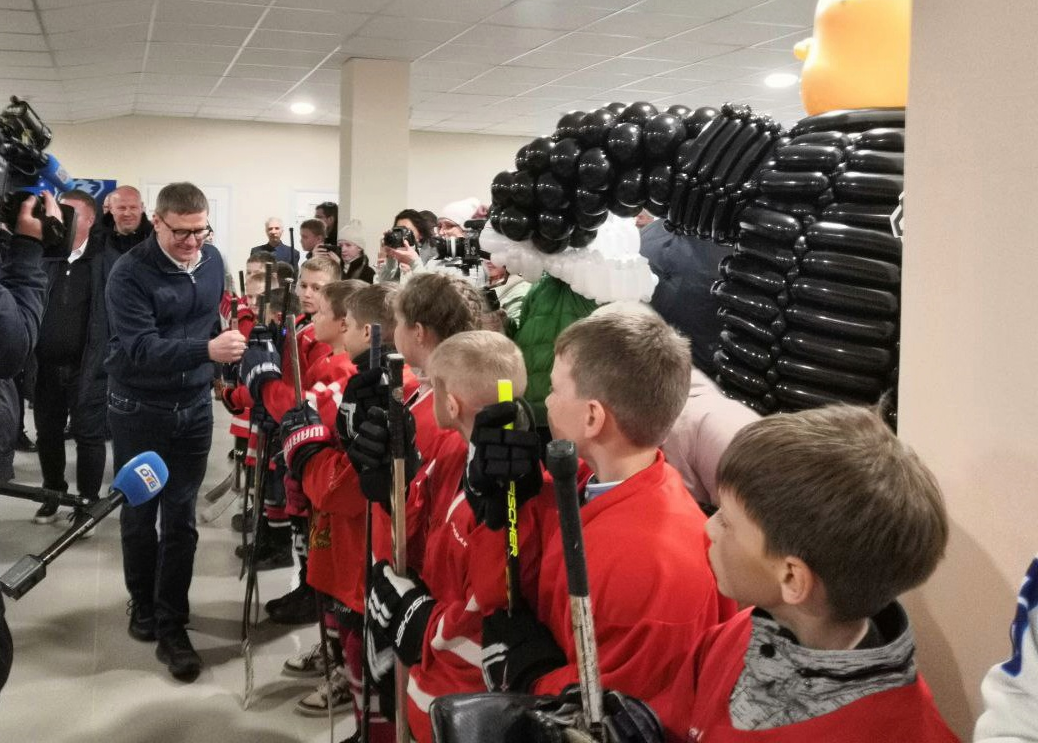 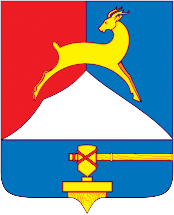 Этапы бюджетного планирования
1. Составление проекта бюджета

	Бюджет 2024-2026 годов формируется на трёхлетний период.  
До начала составления проекта бюджета Усть-Катавского городского округа администрацией УКГО принято постановление о графике подготовки и рассмотрения материалов, необходимых для составления проекта бюджета городского округа, в котором определены ответственные исполнители, порядок и сроки работы над документами и материалами, необходимыми для составления проекта бюджета. Разработана и утверждена методика планирования, которая размещена на официальном сайте администрации www.ukgo.su. 
	Непосредственное составление проекта бюджета городского округа осуществляет финансовое управление. Первоначально все вопросы и приоритеты прорабатываются с главой городского округа, в дальнейшем рассматривается на рабочих группах администрации городского округа.
	Составленный проект бюджета представляется для утверждения в Собрание депутатов Усть-Катавского городского округа.
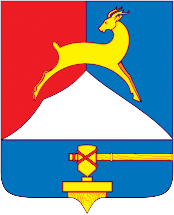 Этапы бюджетного планирования
2. Рассмотрение проекта бюджета
 15 ноября 2023 года проект бюджета Усть-Катавского городского округа внесен на рассмотрение в Собрание депутатов и Контрольно-счетную комиссию. Проект бюджета опубликован в газете «Усть-Катавская неделя» от 16 ноября 2023г. № 47.

3. Публичные слушания
Собранием депутатов городского округа назначена дата и порядок проведения публичных слушаний на 14 часов 6 декабря 2023 года в актовом зале администрации (решение Собрания депутатов от 08.11.2023г. № 112).

4. Утверждение бюджета
 Проект бюджета рассматривается депутатами в двух чтениях: 
- в первом чтении утверждаются основные характеристики бюджета - общий объем доходов, расходов и дефицит.
 во втором чтении утверждается доходы, расходы, источники финансирования дефицита бюджета. Распределение бюджетных ассигнований утверждается по получателям и  направлениям, классифицируемым в едином для всех бюджетов формате.

5. Официальное опубликование 
Принятый бюджет до 1 января 2024 года должен быть опубликован в официальных средствах массовой информации
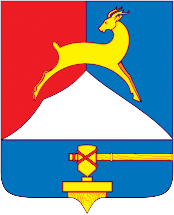 Прогноз социально-экономического развития
Динамика объёма отгруженных товаров собственного производства, выполненных  работ, услуг собственными силами по "чистым" видам деятельности* крупными и средними организациями, млн. рублей
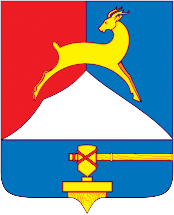 Прогноз социально-экономического развития
Динамика инвестиций в основной капитал за счет всех источников финансирования, млн.рублей
Прогноз социально-экономического развития
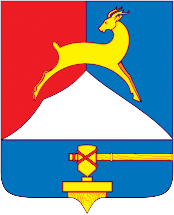 Фонд заработной платы работников, млн. руб.
в % к предыдущему году
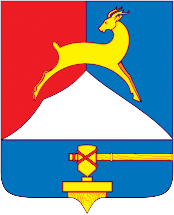 Прогноз социально-экономического развития
Среднесписочная численность работников (без внешних совместителей),
тыс. человек
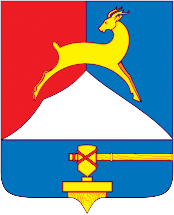 Прогноз социально-экономического развития
Численность постоянного населения (среднегодовая), тыс.человек
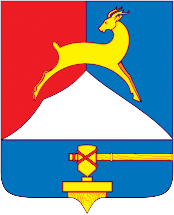 Основные характеристики бюджета Усть-Катавского городского округа на 2024 год и на плановый период 2025 и 2026 годов
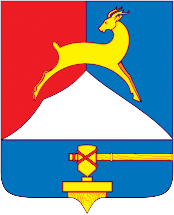 Доходы бюджета Усть-Катавского городского округа (млн. руб.)
+11,6%
+4,9%
+3,4%
+7,7%
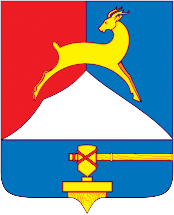 Собственные доходы бюджета Усть-Катавского городского округа (млн. руб.)
+14,2%
-46,2%
+12,6%
-0,3%
+8,2%
+1,2%
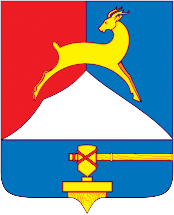 Основные направления налоговой политики 
Усть-Катавского городского округа
В соответствии со статьёй 58 Бюджетного кодекса Российской Федерации в 2024-2026 годах норматив НДФЛ установлен: 






Дифференцированный норматив отчислений в бюджет от акцизов на автомобильный и прямогонный бензин, дизельное топливо, исходя из протяженности автомобильных дорог общего пользования местного значения, которые учтены для расчетов 164,7 км.
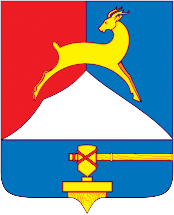 Налоговые и неналоговые доходы бюджета (млн. руб.)
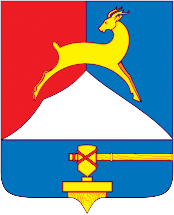 Структура  налоговых и неналоговых доходов бюджета ,%
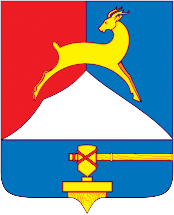 Структура межбюджетных трансфертов (млн.руб.)
1036,8
1065,9
1086,7
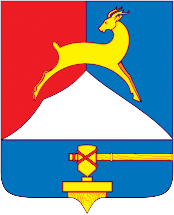 Общие параметры бюджета по доходам и по расходам (млн. руб.)
Основные подходы к планированию бюджетных ассигнований
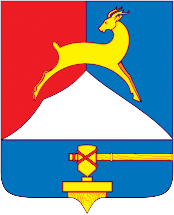 Особенности формирования расходной части бюджета округа на 2024-2026 годы 
обусловлены необходимостью:
1) безусловного исполнения публичных нормативных обязательств и иных социальных обязательств;
2) реализацией мероприятий, предусмотренных Указом Президента Российской Федерации от 07.05.2018 г. № 204 «О национальных целях и стратегических задачах развития Российской Федерации на период до 2024 года» и включением бюджетных ассигнований на их реализацию в соответствии с паспортами муниципальных программ;
3) приоритизации расходов бюджета округа и выполнения обязательств по социально-экономическому развитию и финансовому оздоровлению;
4) сохранения достигнутого уровня целевых показателей Указов Президента Российской Федерации  от 07.05.2012 г. в части оплаты труда работников бюджетного сектора, а также обеспечения минимального размера оплаты труда в соответствии с Федеральным законом «О минимальном размере оплаты труда»;
5) учета мнения граждан (путем проведения открытого голосования или конкурсного отбора) на реализацию мероприятий по благоустройству городской среды, проведение культурных и спортивных мероприятий, обустройство объектов социальной инфраструктуры и прилегающих к ним территорий и обеспечения направления на  осуществление этих мероприятий с 2023 года не менее пяти процентов расходов местного бюджета, в первую очередь по вышеуказанным направлениям расходов; 
6) уточнения объема бюджетных ассигнований с учетом:
- увеличения фондов оплаты труда работников организаций бюджетной сферы округа в целях сохранения достигнутых целевых показателей, определенных «майскими» указами Президента РФ 2012 года, и индексации оплаты труда отдельных категорий работников;
- установления минимального размера оплаты труда в соответствии с изменениями в ФЗ «О минимальном размере оплаты труда»; 
- ежегодной индексации размеров социальных выплат, установленных законодательством Челябинской области и нормативными правовыми актами Усть-Катавского городского округа;
- увеличения бюджетных ассигнований в связи с принятием в текущем году расходных обязательств, действие которых распространяется на планируемый период.
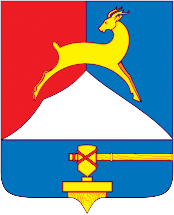 Приоритеты бюджетных расходов
1) дальнейшая реализация приоритетных региональных проектов, входящих в состав национальных проектов Российской Федерации;
2) реализация мер социальной поддержки жителей округа, в том числе:
- безусловное выполнение законодательно установленных мер социальной поддержки населения, а также их расширение исходя из принципов адресности и нуждаемости, в том числе на социальную защиту участников специальной военной операции и членов их семей;
- поддержка социально ориентированных некоммерческих организаций; 
3) укрепление материально-технической базы учреждений бюджетной сферы, исходя из необходимости повышения качества и доступности муниципальных услуг, в том числе:
- обеспечение равных возможностей для получения качественных образовательных услуг, а также дальнейшего развития инфраструктуры общеобразовательных и дошкольных учреждений;
- создание необходимых условий для занятий физической культурой и спортом, в том числе максимальное вовлечение детей и молодежи к регулярным занятиям спортом;
- поддержка одаренных детей;
- летний отдых детей и подростков.
4) улучшение качества жизни и связанного с ним развития инфраструктуры с учетом:
- достаточной развитости автодорог, их ремонта, содержания и приведения к нормативному состоянию;
- обеспечения комфортной среды.
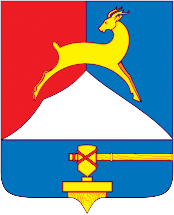 Основные подходы к планированию бюджетных ассигнований и приоритеты бюджетных расходов
В связи с необходимостью включения в бюджет округа средств местного бюджета для выполнения условий софинансирования при предоставлении субсидий из областного и федерального бюджетов, Фонд оплаты труда (далее по тексту - ФОТ) работников бюджетной сферы на 2024 год в целом предусмотрен на уровне фактического сложившегося фонда оплаты труда 2023 года, с включением дополнительного ФОТ защищённого в Министерстве по физической культуре и спорту Челябинской области на 17,5 ставок, введённых при открытии нового учреждения МКУ «Многофункциональный спортивный комплекс» (далее по тексту – МКУ «МСК»). 
Увеличение минимального размера оплаты труда (далее по тексту - МРОТ) с 01.01.2024 года в первоначальном бюджете на 2024 год не заложен в связи с отсутствием средств, будет предусматриваться в ходе исполнения бюджета в рамках защиты по сбалансированности бюджета, с учетом уровня индексаций оплаты труда, решения по которым будут приниматься для муниципальных образований на областном уровне после 01.01.2024 года и согласования с  отраслевыми министерствами расчётного ФОТ по отраслям бюджетного сектора. 
Повышение оплаты труда отдельных категорий работников в целях достижения целевых показателей, определенных «майскими» указами Президента РФ 2012 года в первоначальном бюджете на 2024 год не заложено, в связи с отсутствием средств и отсутствием базового индикатива для доведения заработной платы по указам Президента РФ с 01.01.2024 года.
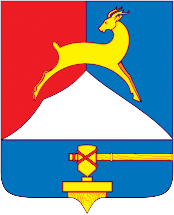 Основные подходы к планированию бюджетных ассигнований и приоритеты бюджетных расходов
Расходы на уплату налогов учреждениями бюджетной сферы предусмотрены в размере 100% от расчетов на 2024 год.  

 Расходы на оплату топливно-энергетических ресурсов, услуг водоснабжения, водоотведения, потребляемых муниципальными учреждениями, и электрической энергии, расходуемой на уличное освещение, в целом запланированы в полном объеме от расчетной потребности на 2023 год, с ростом на 28,1% от первоначального бюджета 2023 года и с учетом открытия МКУ «МСК».
 Расходы на приобретение продуктов питания и организацию питания в образовательных организациях (компенсацию взамен питания) запланированы на 83% от расчетной потребности на 2024 год.
Расходы на реализацию мероприятий муниципальных программ запланированы в 2024 году на 61,9% от объемов финансирования,
утвержденных муниципальными программами (проектами муниципальных программ), из них за счет средств местного бюджета  - на 84% от утвержденных муниципальными программами объемов финансирования.
Инвестиции в человеческий капитал
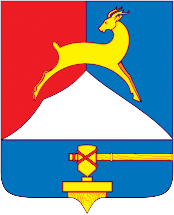 891,5  млн.руб. 
 Образование			      658,7 
 Культура				      96,3                  
 Физическая культура и спорт	      136,5
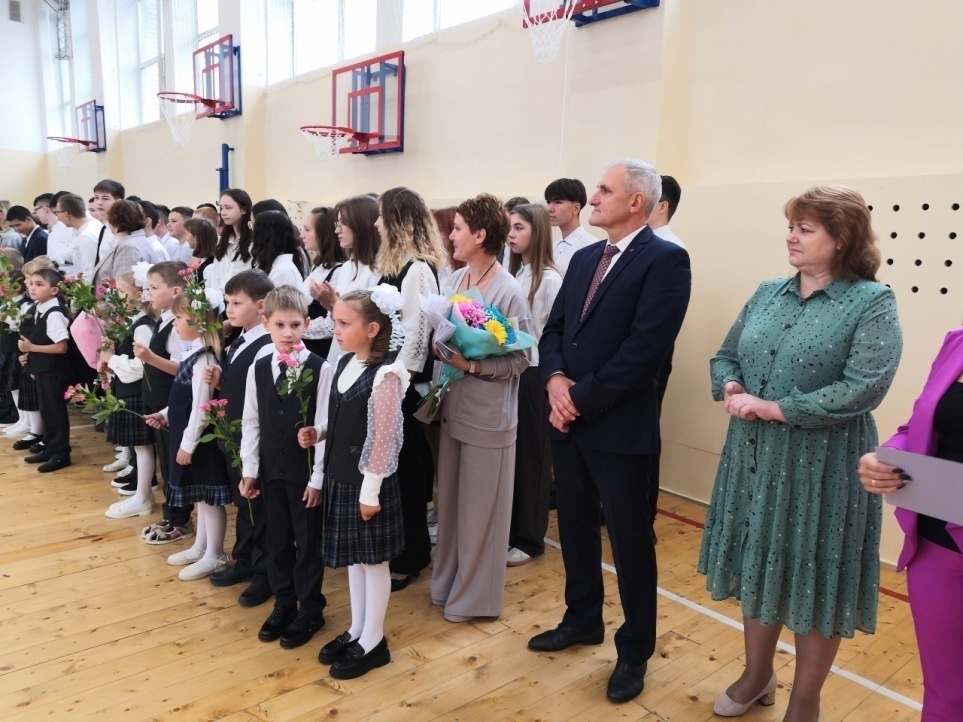 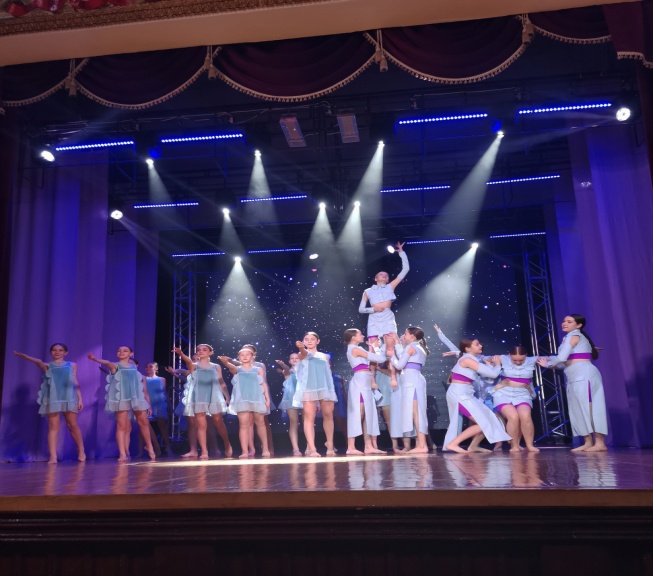 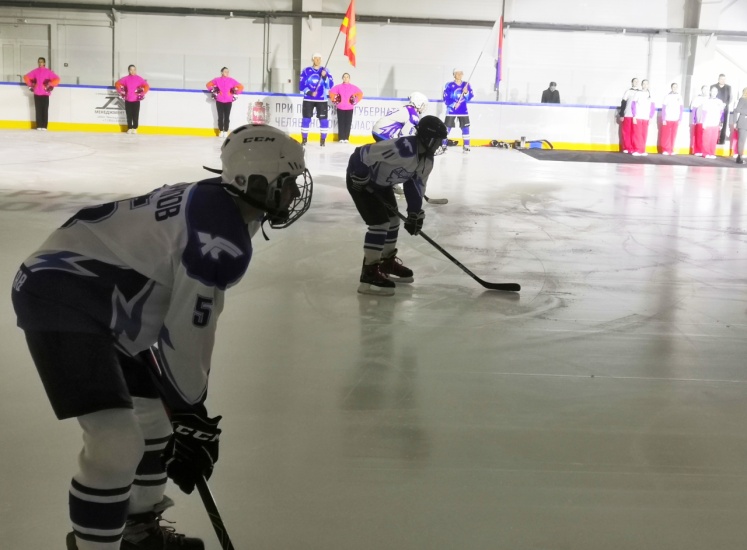 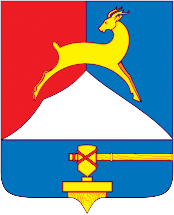 Строительство физкультурно-оздоровительного комплекса в центральной части города
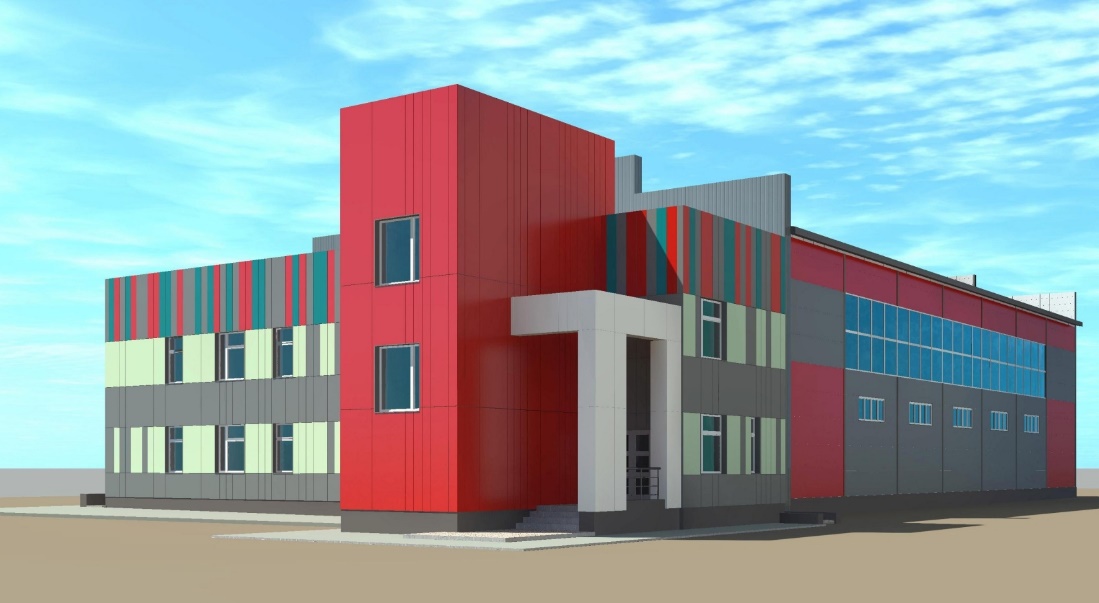 Стоимость проекта строительства ФОКа  составит 114,7 млн.руб., 
в том числе:
- в 2024 году – 74,6 млн.руб.;
- в 2025 году -  40,2 млн.руб.
Пропускная способность спортивной площадки для баскетбола, волейбола, мини-футбола 24 человека в смену.
Пропускная способность шахматного клуба – 16 занимающихся в смену, продолжительность смены два часа.
 Пропускная способность спортивной площадки для бадминтона - 8 человек в смену, продолжительность смены два часа.
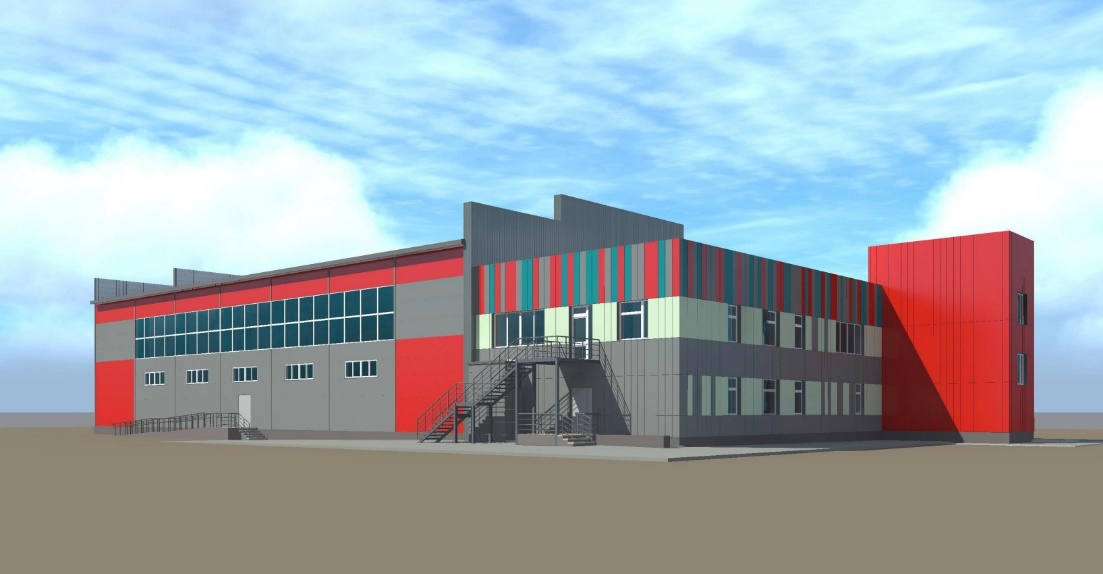 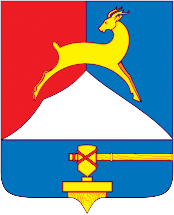 Благоустройство центральной площадки парка  Дворца культуры им.Т.Я.Белоконева
В проекте бюджета на 2024 год запланировано 8,3 млн.руб.
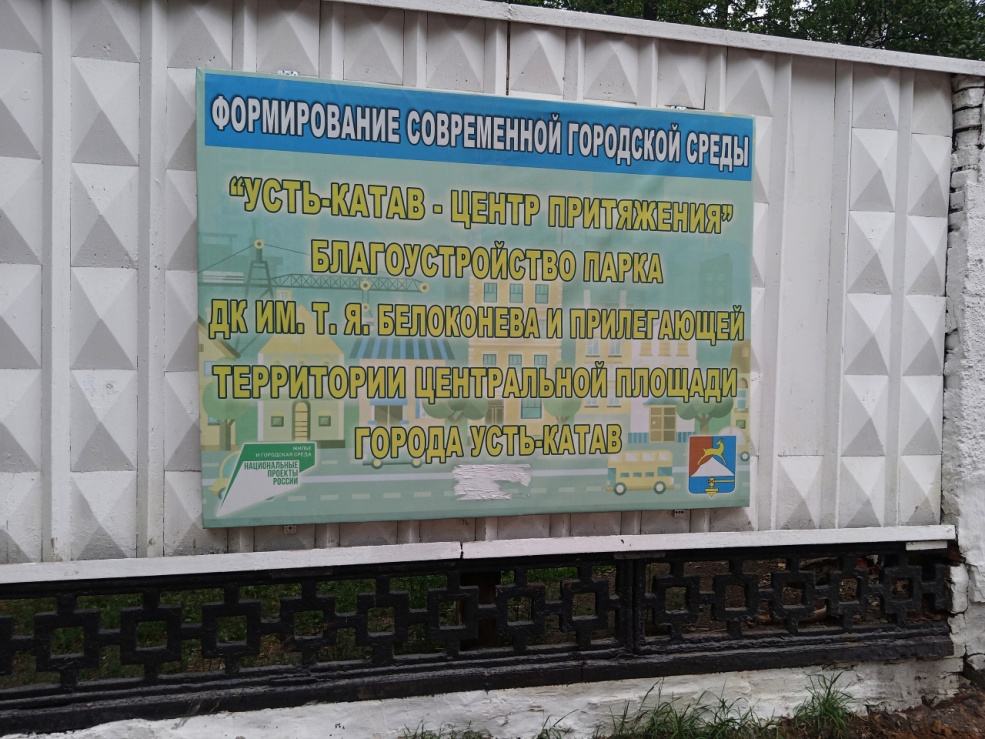 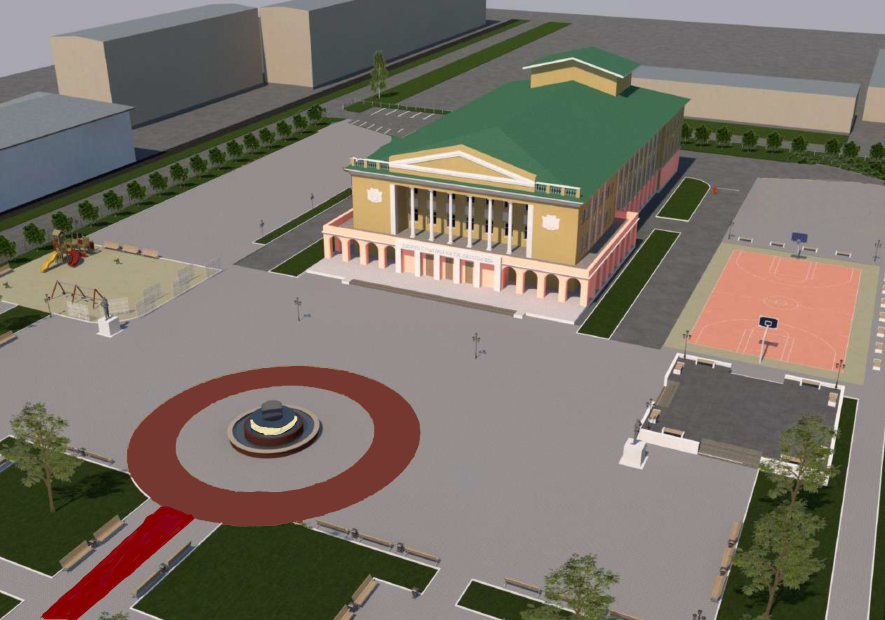 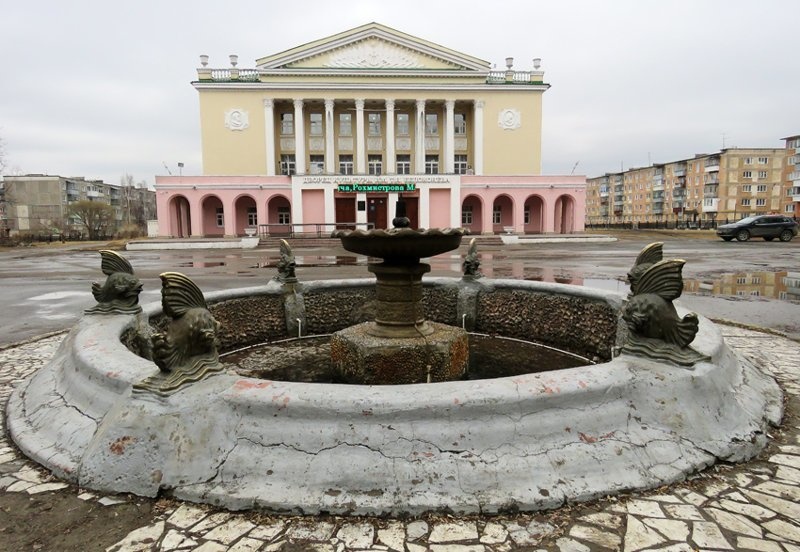 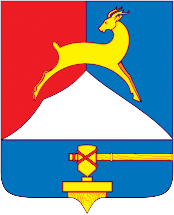 Социальная защита населения
276,9 млн.руб.

Социальное обслуживание населения	   	31,7 
Социальное обеспечение населения	    	133,2                  
Охрана семьи и детства	                        95,7  
Другие вопросы в области соцполитики     	16,3
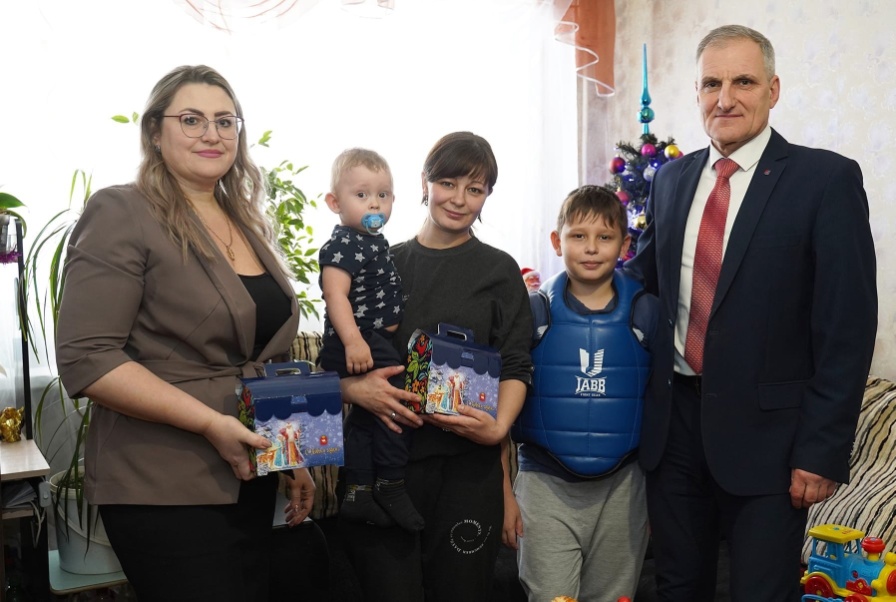 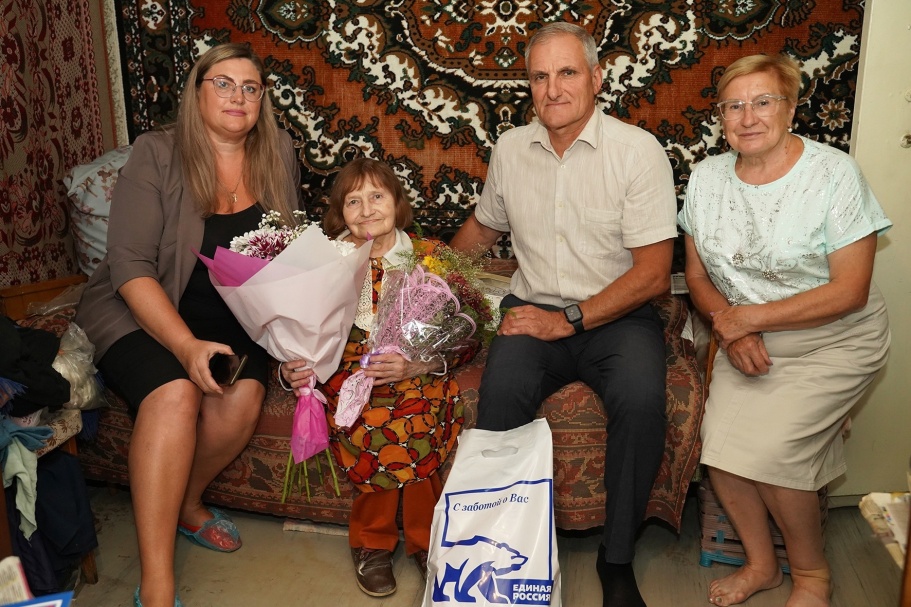 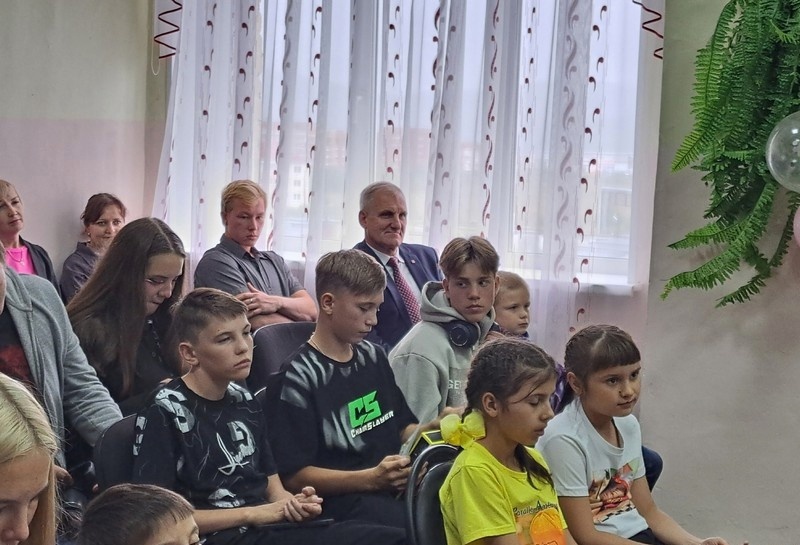 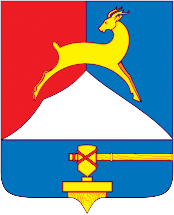 Инфраструктурное и экономическое развитие
78,5  млн.руб.
 Жилищно-коммунальное хозяйство	31,3
 Дорожное хозяйство			36,4
 Транспорт					6,0                
 Национальная экономика		1,3
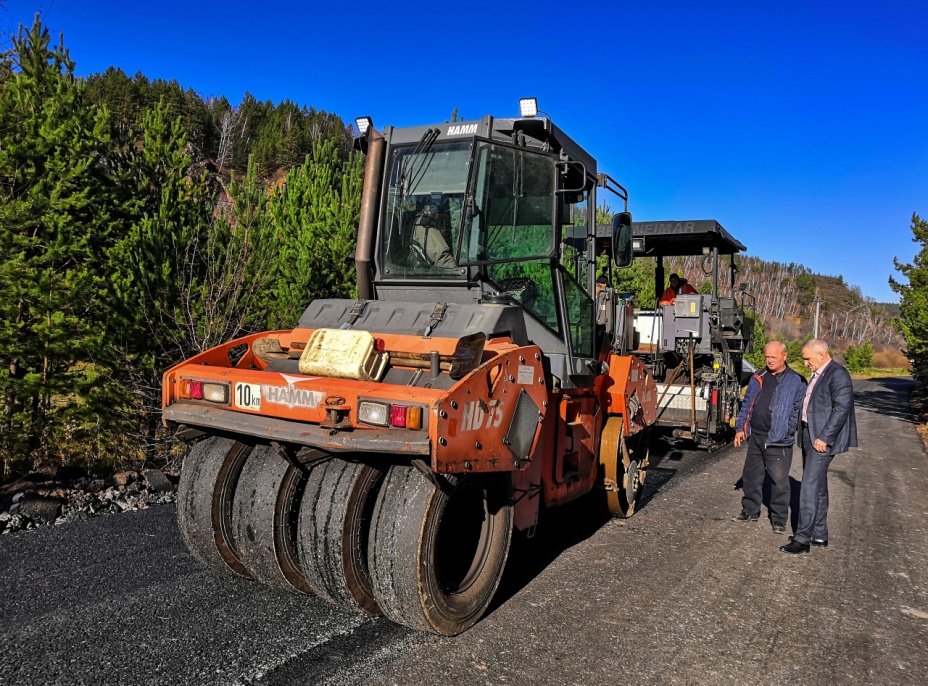 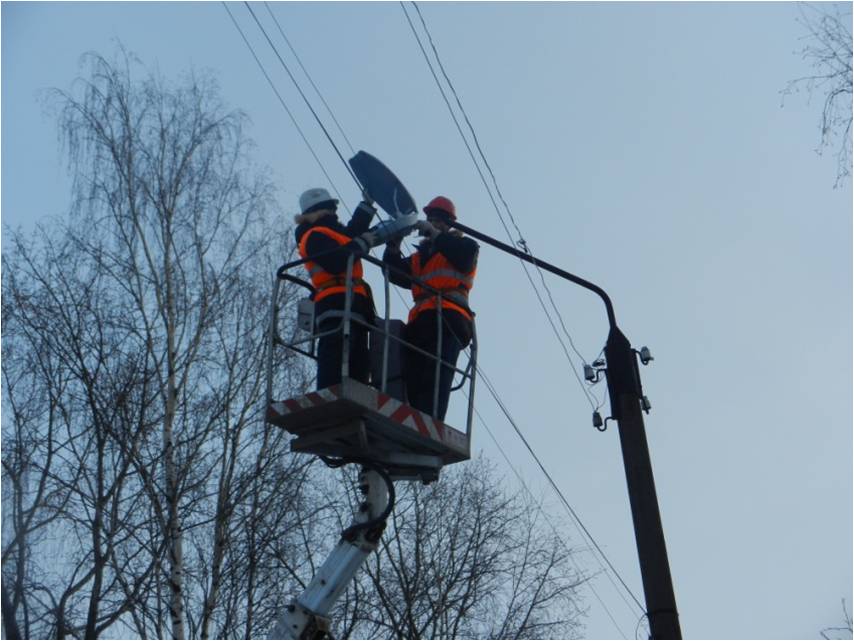 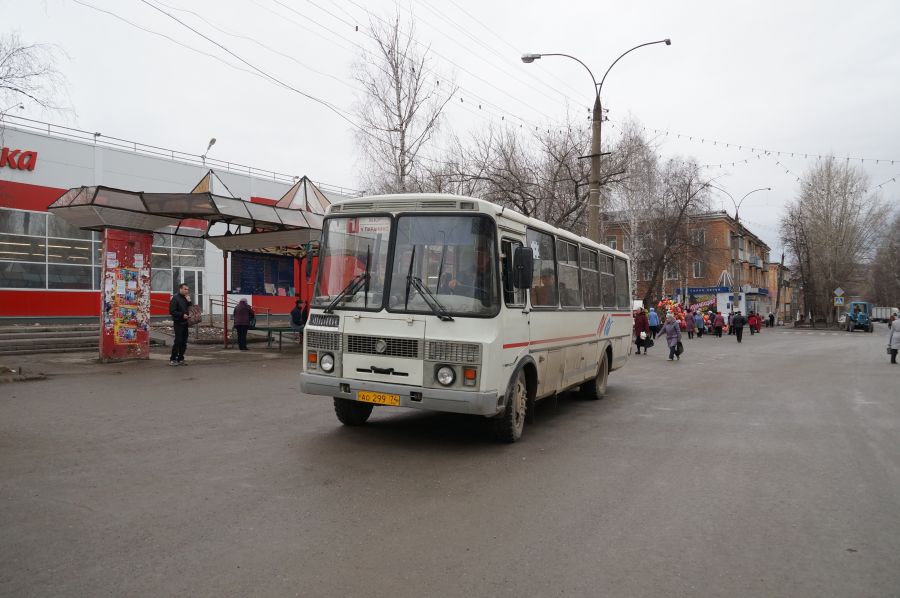 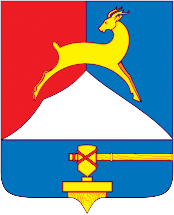 Муниципальное управление
118,7 млн.руб.
Обеспечение деятельности ОМС 				84,2
 Осуществление переданных полномочий 			1,4      
 Формирование муниципальной собственности  		0,8
 Резервный фонд						5,2
 Премии к Почетным грамотам Главы и Собрания 
    депутатов, проведение официальных мероприятий   	0,8
 Предупреждение и ликвидация ЧС и ГО	      		1,5
 Профилактика правонарушений и преступлений 		0,7
 Предоставление субсидии АНО «Редакция газеты 
   «Усть-Катавская неделя»	                                                    1,6                                                             
Предоставление субсидии АНО «Телевидение 
   и радиовещание»		                                                     2,1
 Реализация инициативных проектов 				20,4
Новые расходы бюджета в 2024 году, источниками которых являются субсидии из областного и федерального бюджетов
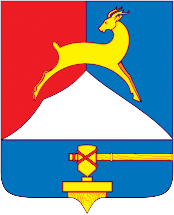 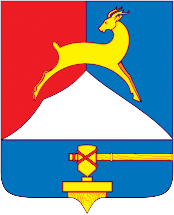 Субсидии из областного и федерального бюджета
на решение вопросов местного значения  в 2024 году
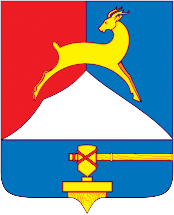 Структура расходов в 2024 году
Муниципальные программы
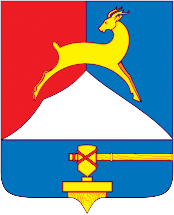 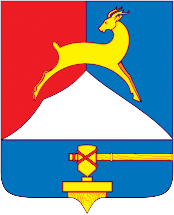 Муниципальные программы
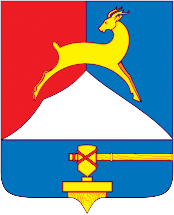 Структура расходов бюджета на 2024 год
Национальные проекты в 2024-2026 годах
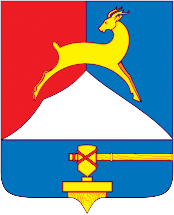 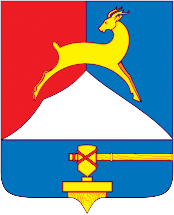 Национальные проекты в 2024-2026 годах